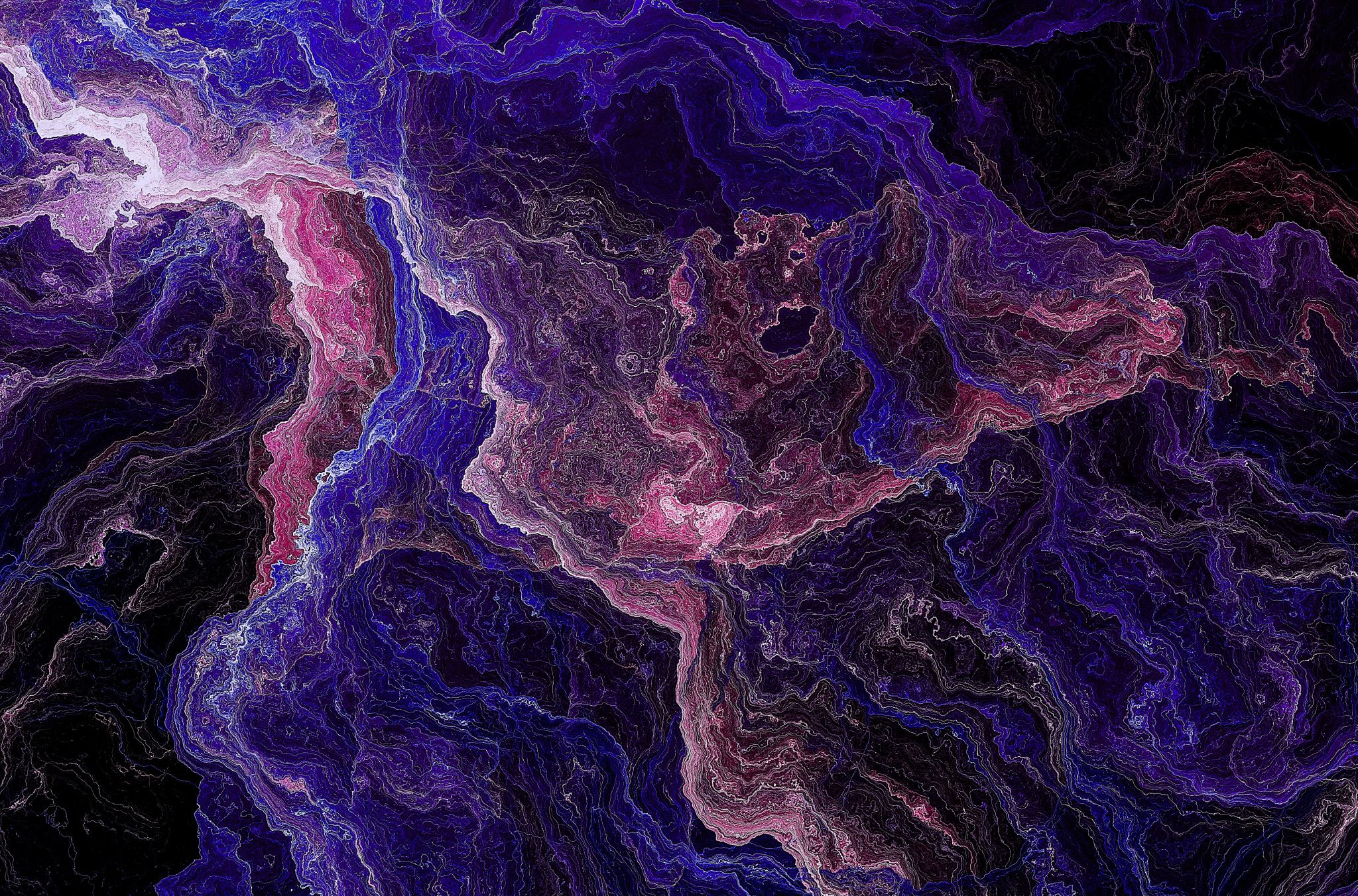 SOUVĚTÍ PODŘADNÉ
OPAKOVÁNÍ PRAVOPISU
Opakování – pracujte ve dvojici
Vytvoř věty podle vzorců:
1H, že 1V
Až 1V, 2H
Jakmile 1V, 2H a 3H
1H, protože 2V, že 3V
Opakování – pracujte ve dvojici
Jaký vzorec odpovídá zadanému souvětí – namnožený text 
1. Petr tam zapomněl notebook, který nebyl jeho a byl úplně nový. 
A) 1H –2V–3H 		B) 1V –2V–3H 		C) 1H – 2V–3V 		D) 1H –2H –3V 
2. Původní krkonošské boudy bývaly objekty sloužící k chovu hovězího dobytka, který spásal horské louky, jež nabízely pestrou stravu. 
A) 1H –2H ­3V 		B) 1H –2V– 3V 		C) 1V –2V –3H 		D) 1H – 2V –3H 
3. K výrazné změně došlo až ve 2. pol. 19. st., kdy se boudy začaly přizpůsobovat turistickému ruchu a zemědělská funkce výrazně ustoupila. 
A) 1H –2H– 3H 		B) 1V –2V –3H 		C) 1H – 2V –3H 		D) 1H – 2V –3V 
4. Bylo potřeba nejen výrazně zvýšit počet obytných místností, ale bylo také žádoucí postavit budovy v atraktivních místech, kde chybí. 
A) 1H – 2H­ 3V 		B) 1V – 2H –3V 		C) 1H –2V ­3V 		D) 1V –2V –3H
Opakování – pracujte ve dvojici
Jaký vzorec odpovídá zadanému souvětí.

1 C
2 B
3 D
4 A
Doplň čárky v následujících souvětích.Urči počet vět v souvětích.
Nemohu vám teď vyprávět jak se to stalo neboť je už pozdě a já mám málo času.
Jestliže nebude pršet na výlet půjdeme. 
Je lepší než jsem si myslel. 
Kdo si výstavu prohlédl pozorně jistě odešel s mnoha zážitky. 
Je-li předpověď správná nastane příští týden oteplení a tak můžeme vyrazit na dovolenou. 
Řekni mi kam půjdeš ty a pak ti povím co budu dělat já. 
Počasí bylo o víkendu sychravé celý den mrzlo proto jsme bruslili na místním rybníku. 
Nebylo mi známo proč kamarád nepřišel do školy.
SOUVĚTÍ PODŘADNÉ
SPOJKY PODŘADICÍ A SOUŘADICÍ
PODŘADICÍ 
připojují vedlejší věty v souvětí k větě hlavní v poměru podřadném
aby, jakmile, až, než, nežli, zatímco, když, kdyby, pokud, protože, poněvadž, jelikož, jestliže, -li, přestože, ačkoli, třebaže, i když, ač, že, sotva
SOUŘADICÍ 
spojují věty hlavní nebo větné členy 
a, i, ani, nebo, však, avšak, ale, nýbrž, anebo, totiž, neboť, a proto, a tak
SAMOSTATNÁ PRÁCE
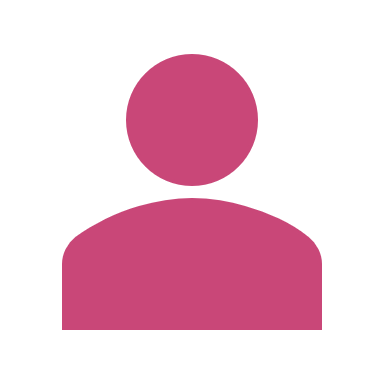 Pracovní list
JAK SE NÁM DNES PRACOVALO?
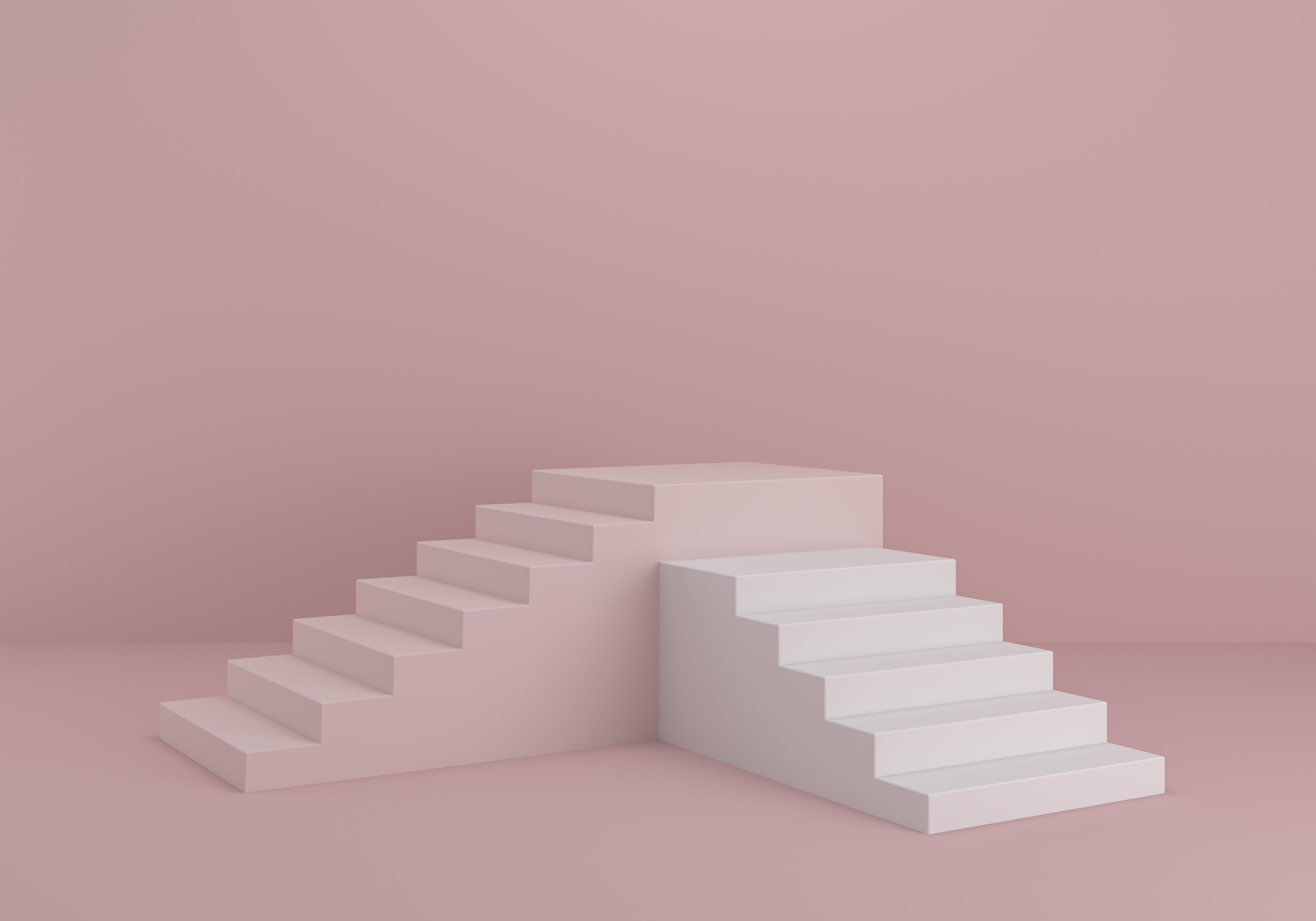 JAKÉ BY BYLO HODNOCENÍ DNEŠNÍ HODNINY A TVÉ PRÁCE NA STUPNICI          OD 1 DO 10?